Chapter 11
Cultures of East Asia
11.1 Chinese Empires
Chaos at the end of the Han Dynasty was known as the PERIOD OF DISUNION

The SUI (sway) Dynasty
Innovations: THE GRAND CANAL – 1,000 mile waterway connecting North and South China
Trade: internal changes b/c of the canal
Decline: 618 AD, Laborers died during the building project, causing rebellion. The ASSASSINATION OF THE EMPEROR ended it.
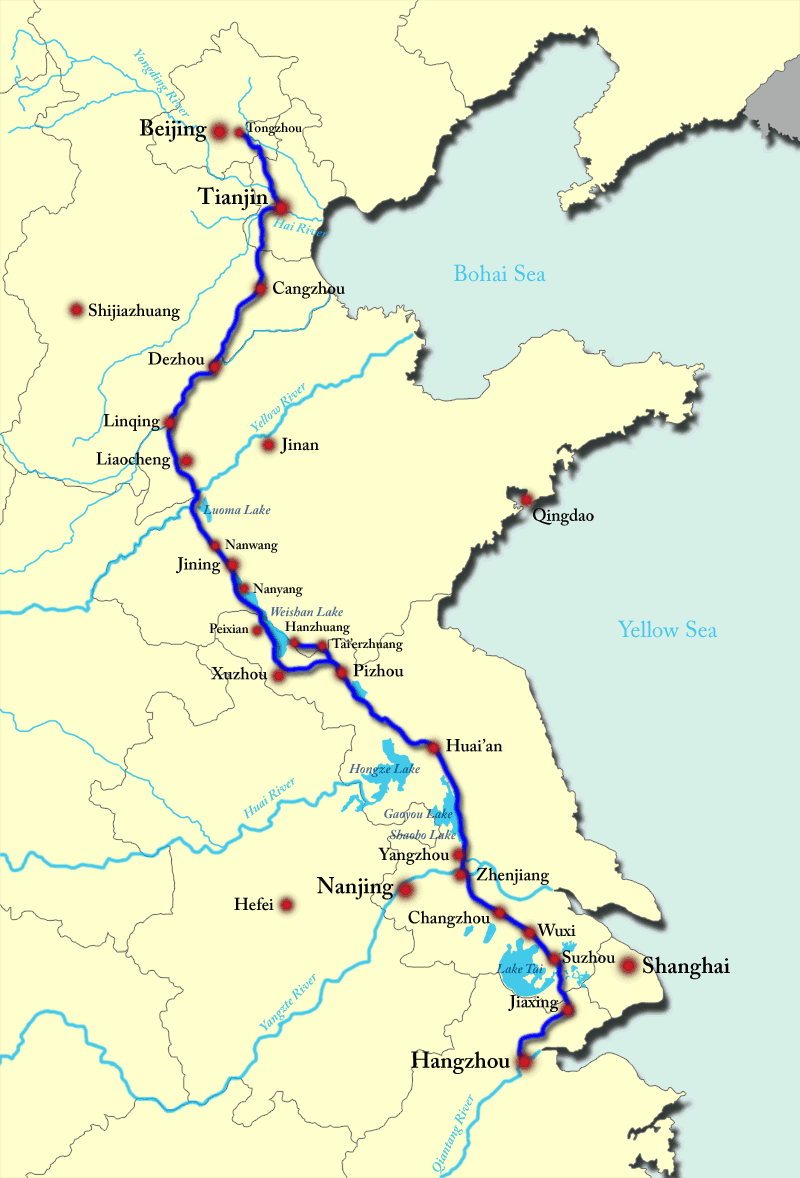 11.1 Chinese Empires
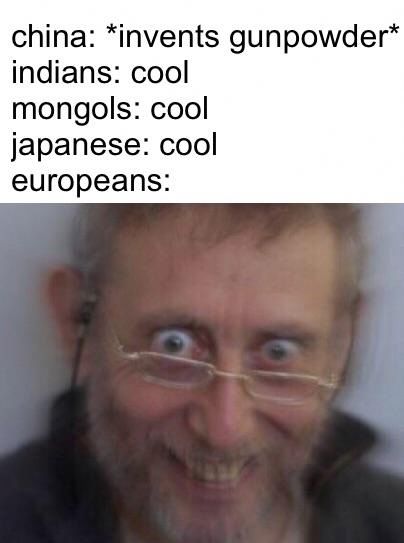 The TANG (tahng) Dynasty
Innovations:  magnetic compass, woodblock printing, GUNPOWDER
Trade:  foreign trade expansion due to improvements in shipbuilding
Decline:  750s, a rebellion weakened the dynasty. The ASSASSINATION OF THE EMPEROR ended it.
[Speaker Notes: VIDEO The deadly irony of gunpowder - Eric Rosado: https://www.youtube.com/watch?v=mqHVRgCkCDE]
11.1 Chinese Empires
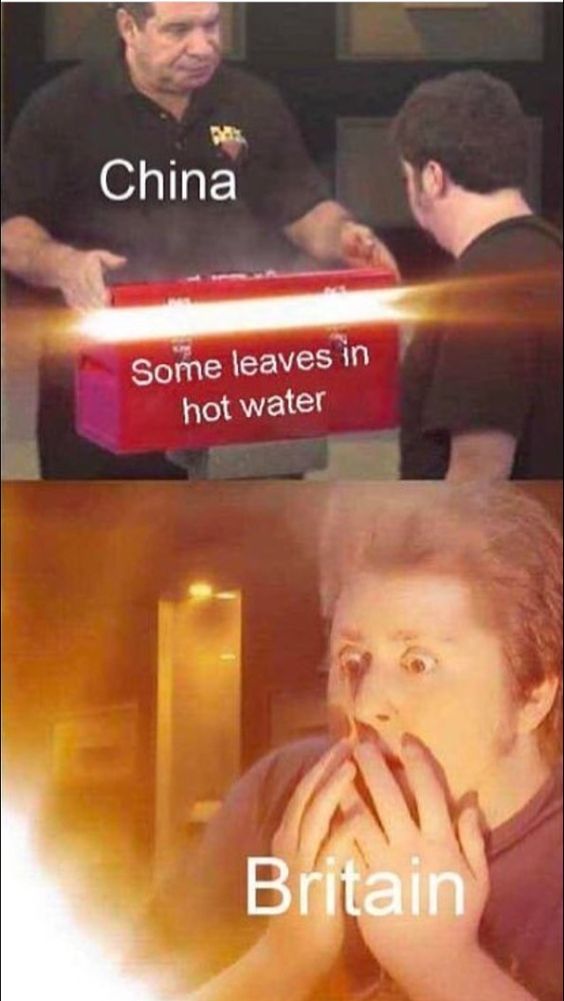 The SONG (song) Dynasty
Innovations: MOVABLE TYPE PRINTING
Trade: a strong, prosperous economy led to the development of a MONEY AND BANKING system
Decline:  1279 AD, Kublai Khan defeated the last Song ruler to take control of China
[Speaker Notes: VIDEO :]
11.2 Mongol Empire
The YUAN (you-on) Dynasty
Innovations: expansion of the Grand Canal
Trade: Mongol policies opened trade in China to Europeans, leading the way for the spread of the BLACK DEATH
Decline:  The death of Kublai Khan in 1294 AD and rebellion of Chinese factions caused the Mongols to flee to Manchuria.
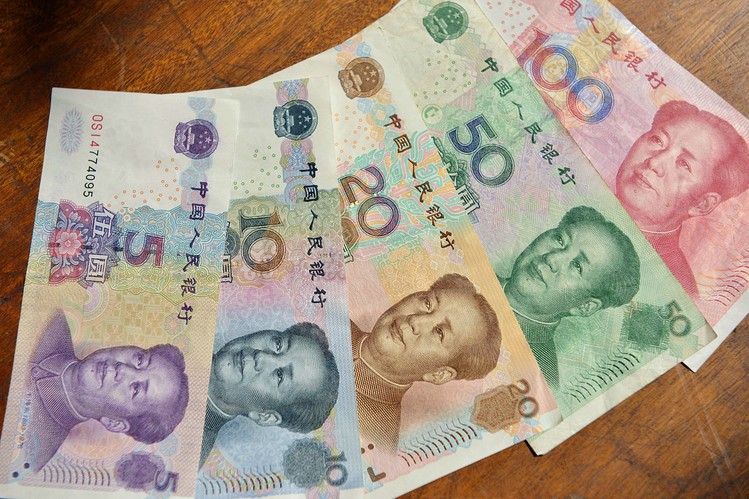 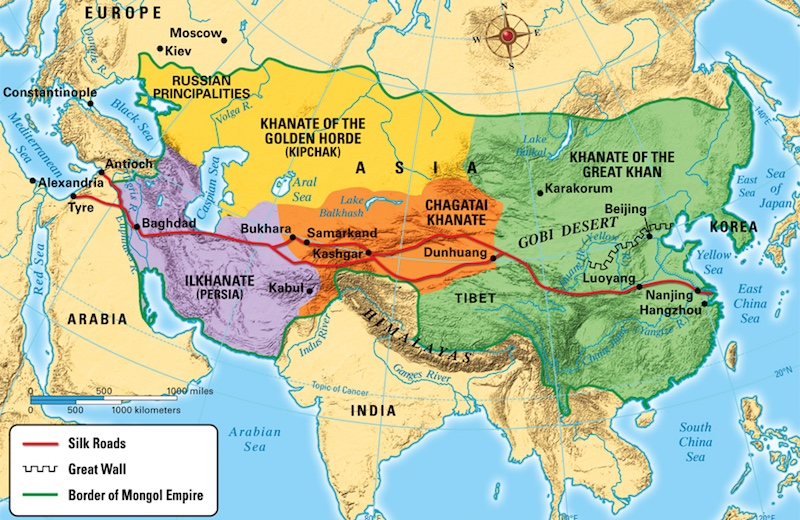 11.2 Mongol Empire
11.2 Mongol Empire
And then, this guy showed up…
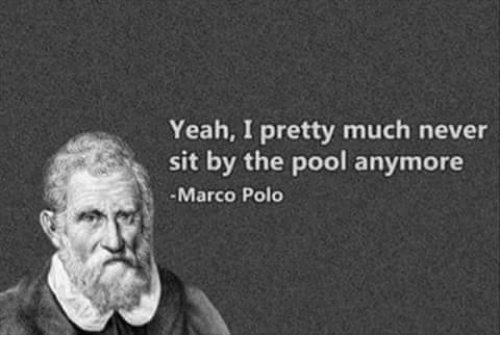 [Speaker Notes: VIDEO (Who Was Marco Polo?): https://www.youtube.com/watch?v=sl8gQwX4Qlg]
11.2 Mongol Empire
Marco Polo
Imprisoned upon his return home, Polo detailed his journeys.
Europeans were fascinated by the stories of the distant land.
What effect did this have?
Foot binding: one of the reasons people suspect Marco Polo’s stories of not being firsthand accounts
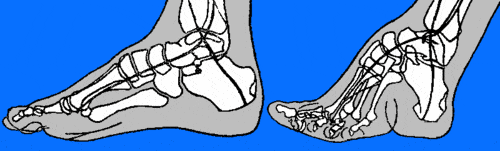 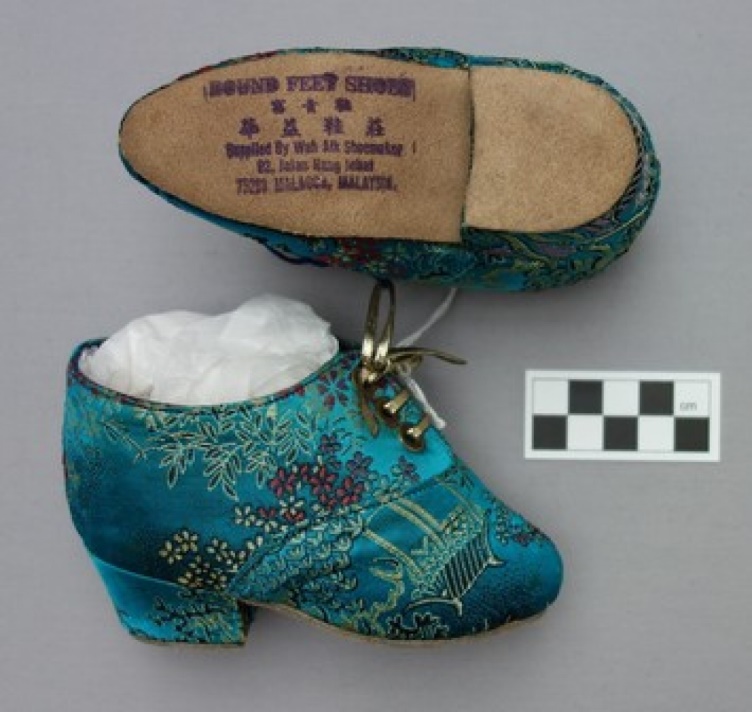 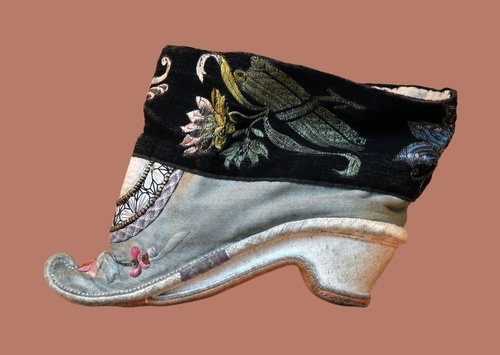 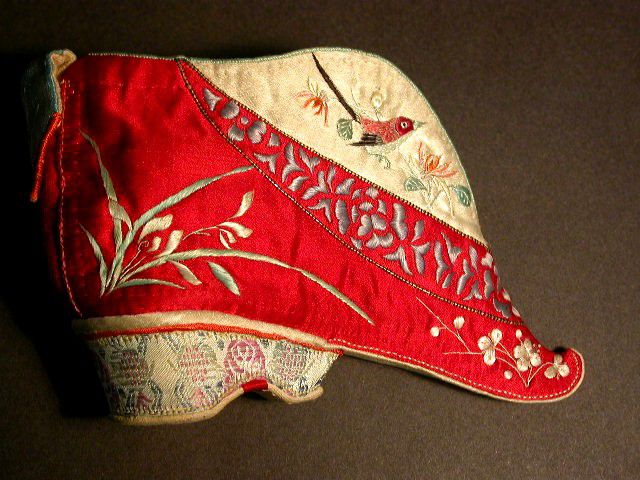 [Speaker Notes: VIDEO (foot binding): https://www.youtube.com/watch?v=NuuIoJGPjBA]
11.3 Japan and Korea
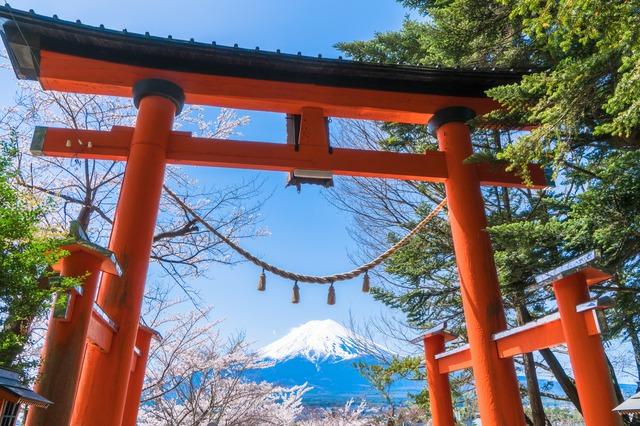 Early Japan

Shinto
Kami
Torii
[Speaker Notes: VIDEO (What Is The Ancient Japanese Religion Shinto?): https://www.youtube.com/watch?v=LoQqxdAbRS0]
11.3 Japan and Korea
During the Chinese Tang Dynasty, Japan was greatly influenced by CHINA
Buddhism
Clothing
Art
Gardening
Dance
Confucianism
Roles of family
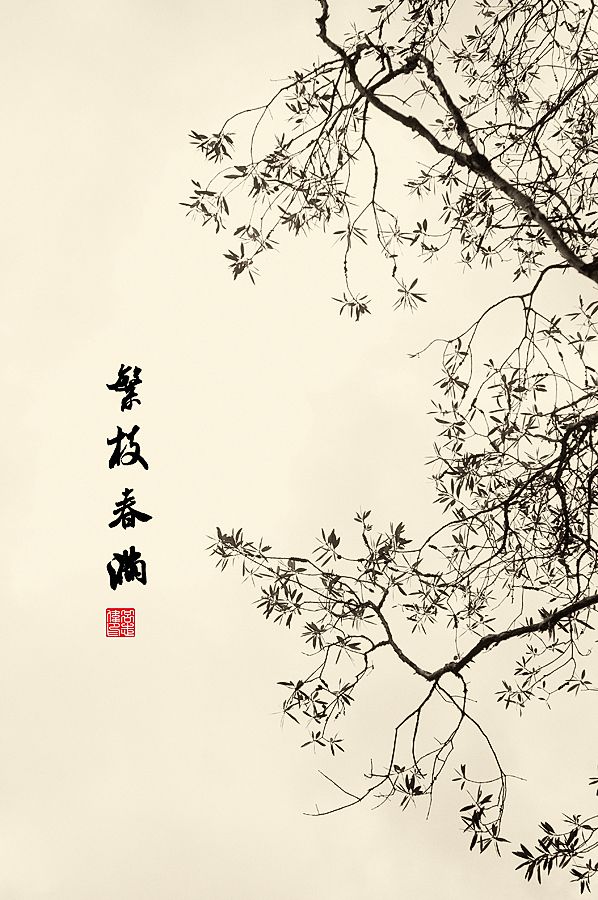 11.4 Civilizations of Southeast Asia
Both China and India had a huge influence on Southeast Asia
Trade led to the mass spread of BUDDHISM, HINDUISM, and eventually ISLAM

Map question 1
Map question 2
11.4 Civilizations of Southeast Asia
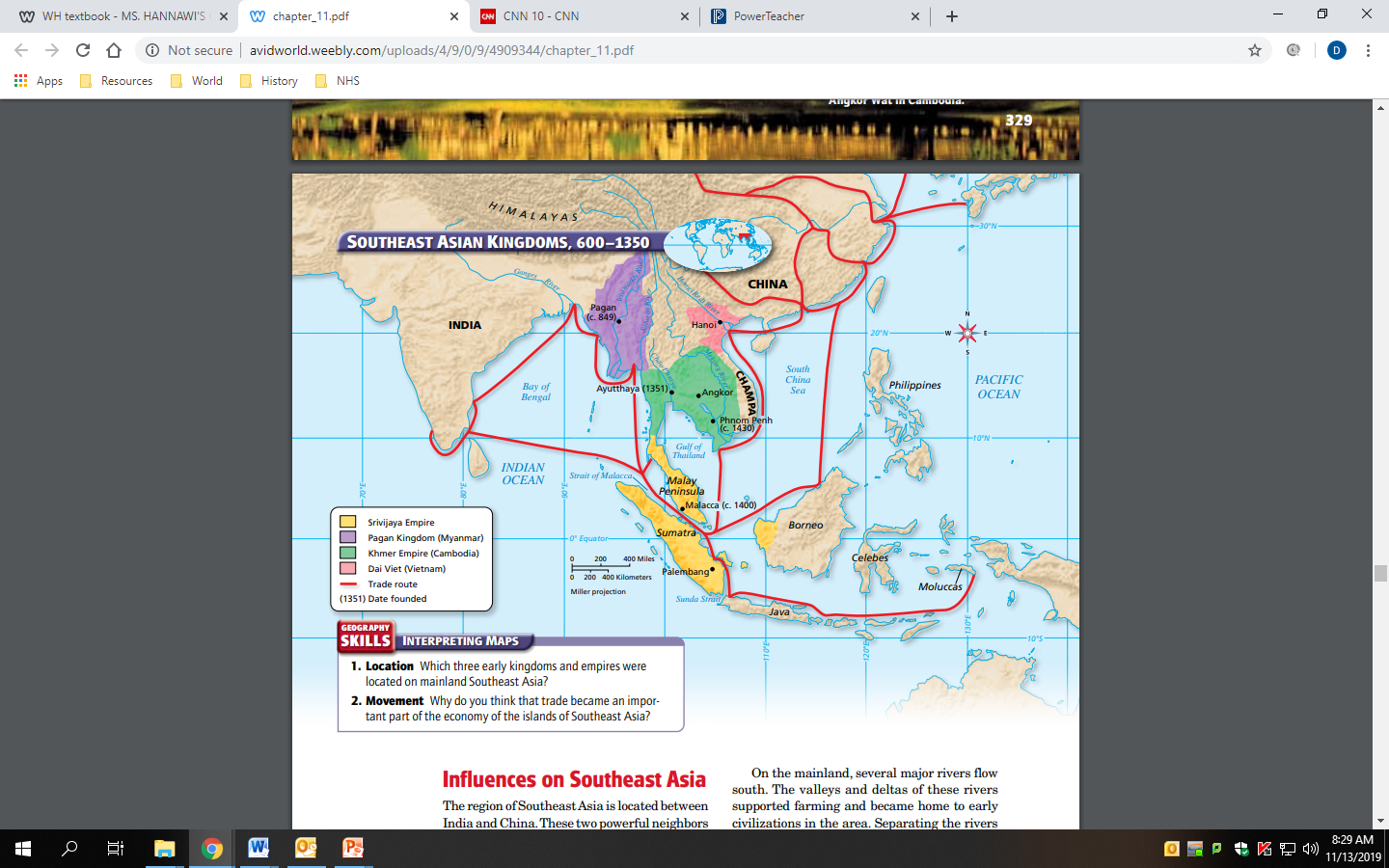 Homework
Write a lost journal entry from the POV of Marco Polo about your experience in a Chinese / Mongol trading center.
Be sure to use all FIVE senses to describe your experience (use the “History’s Voices except on p. 320 as reference).
Your goal is to increase interest for European travelers.
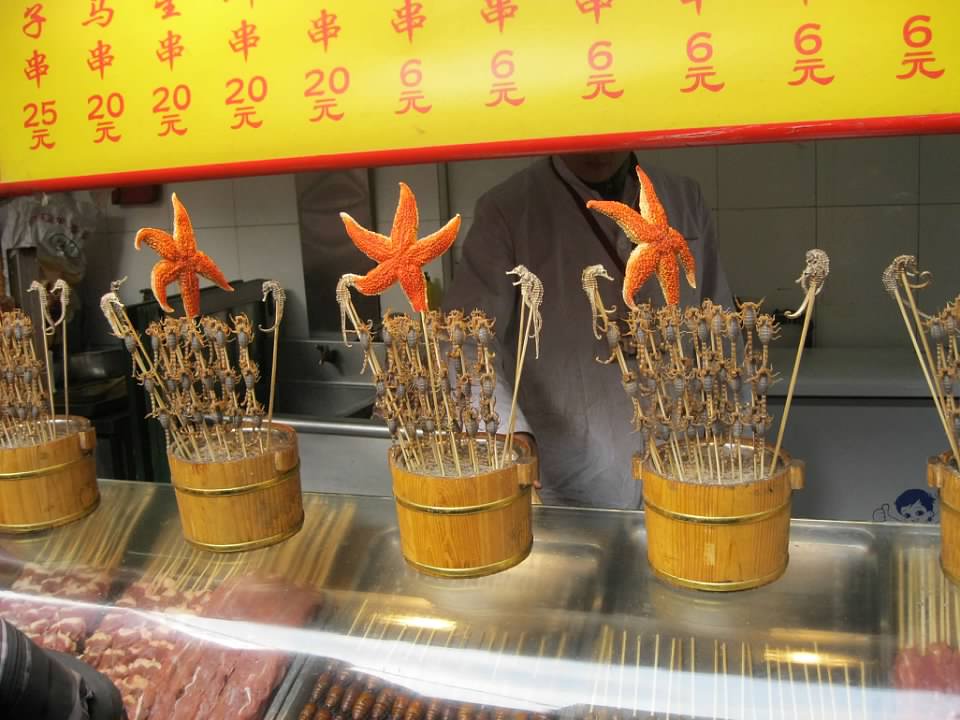 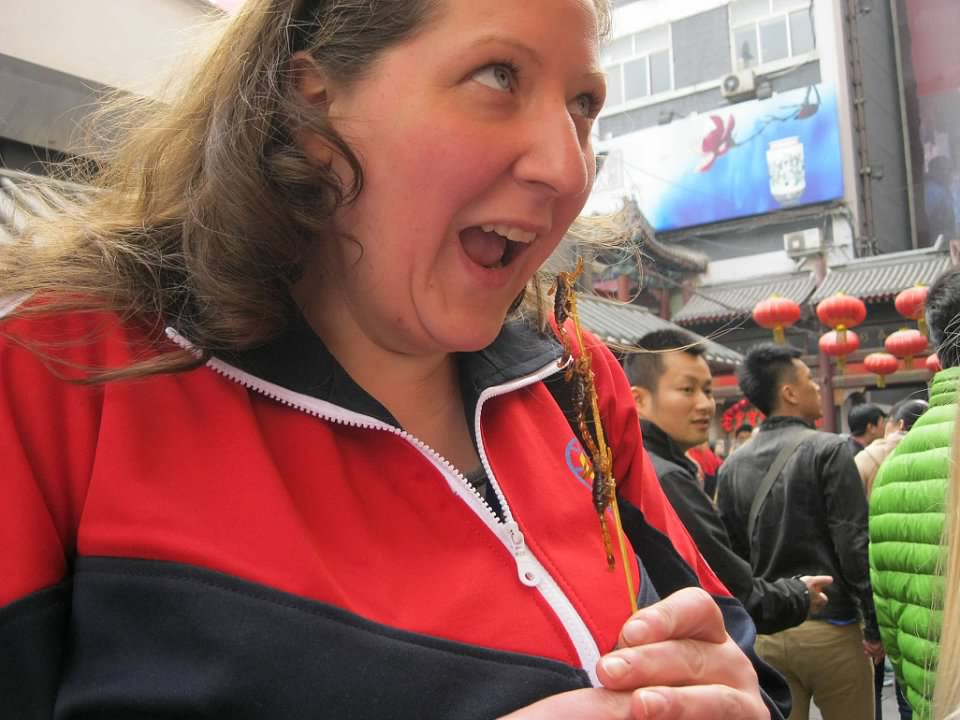 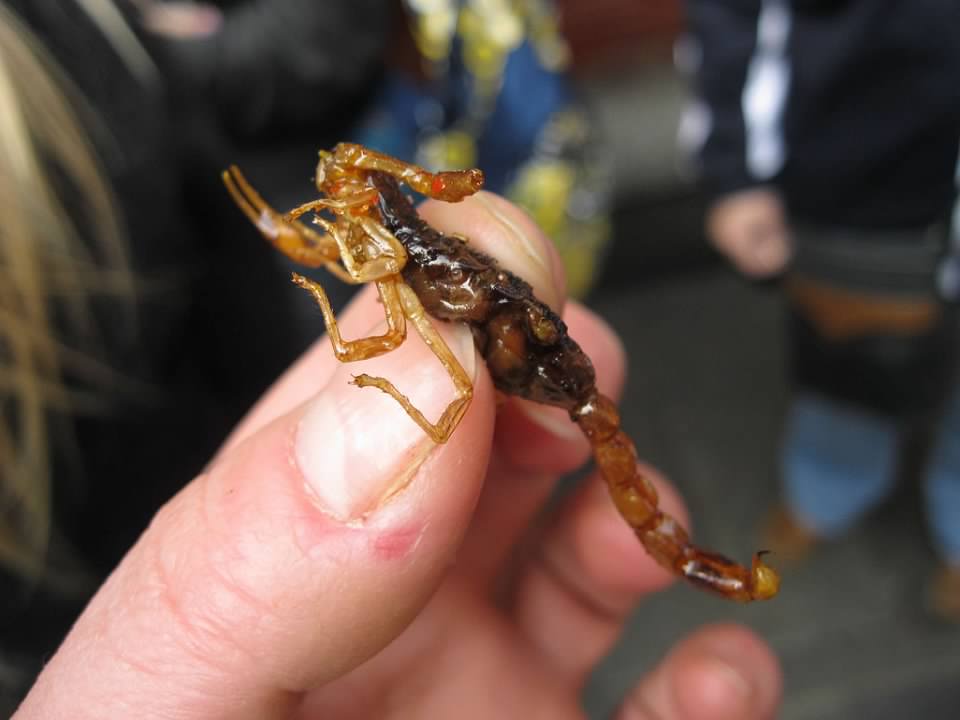 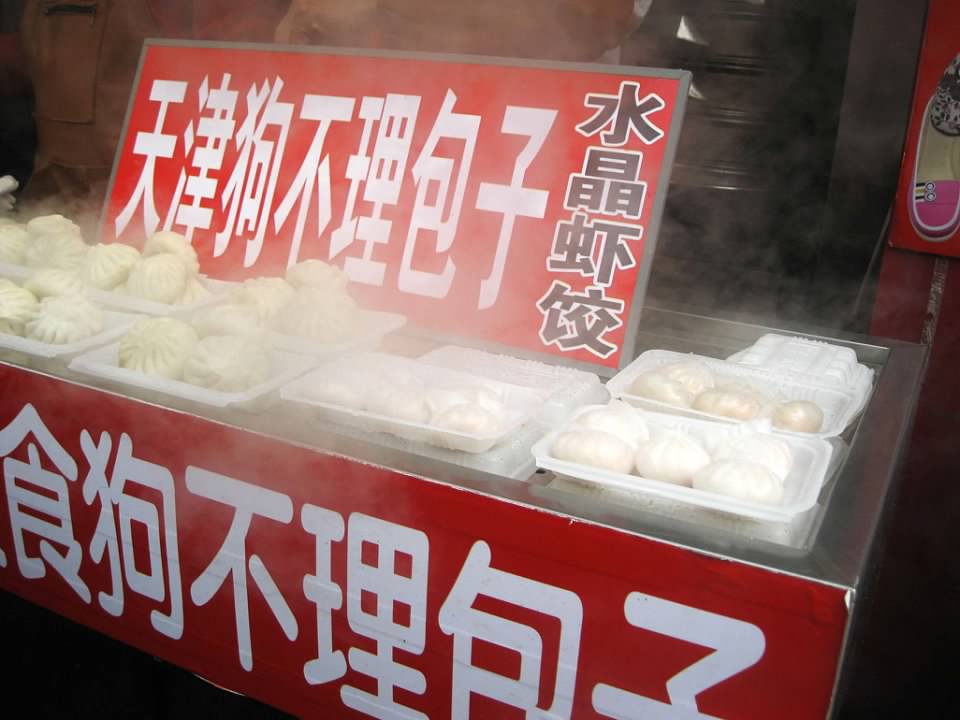 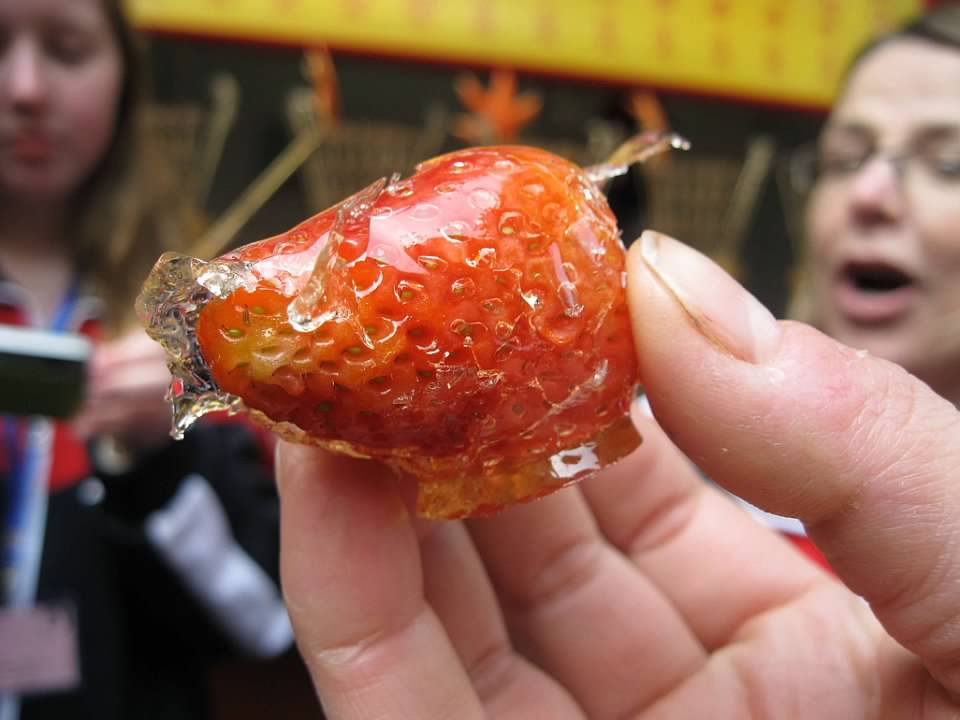 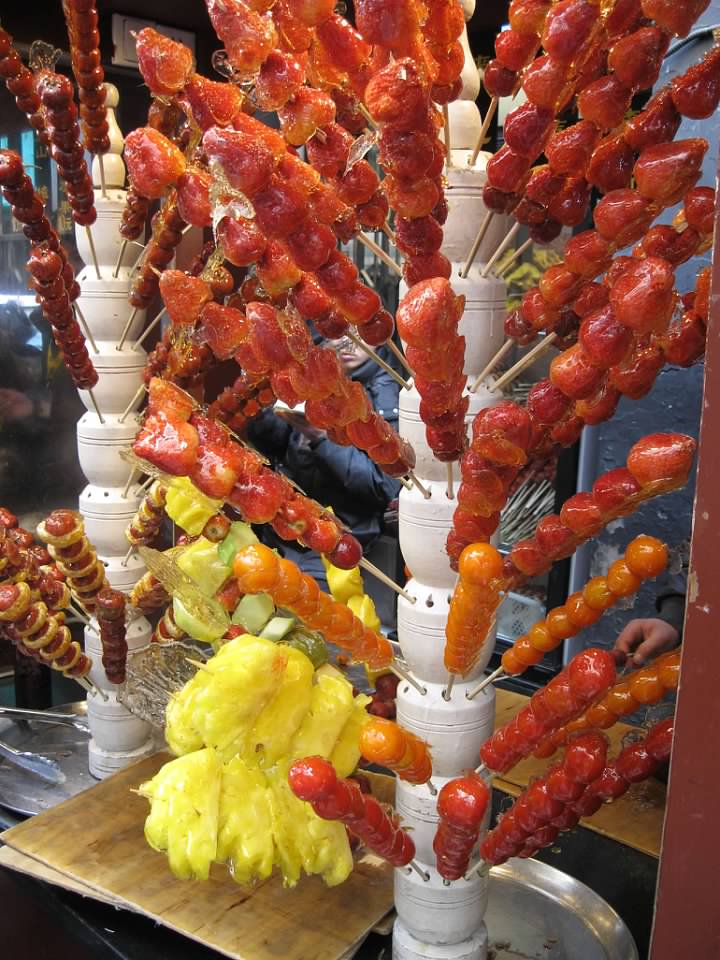 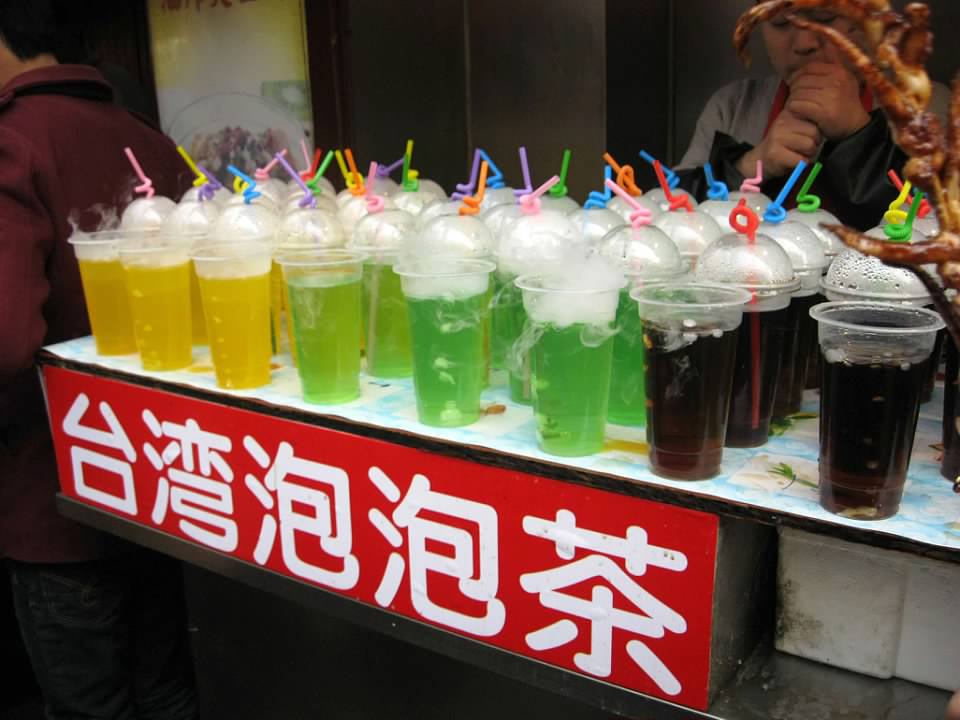 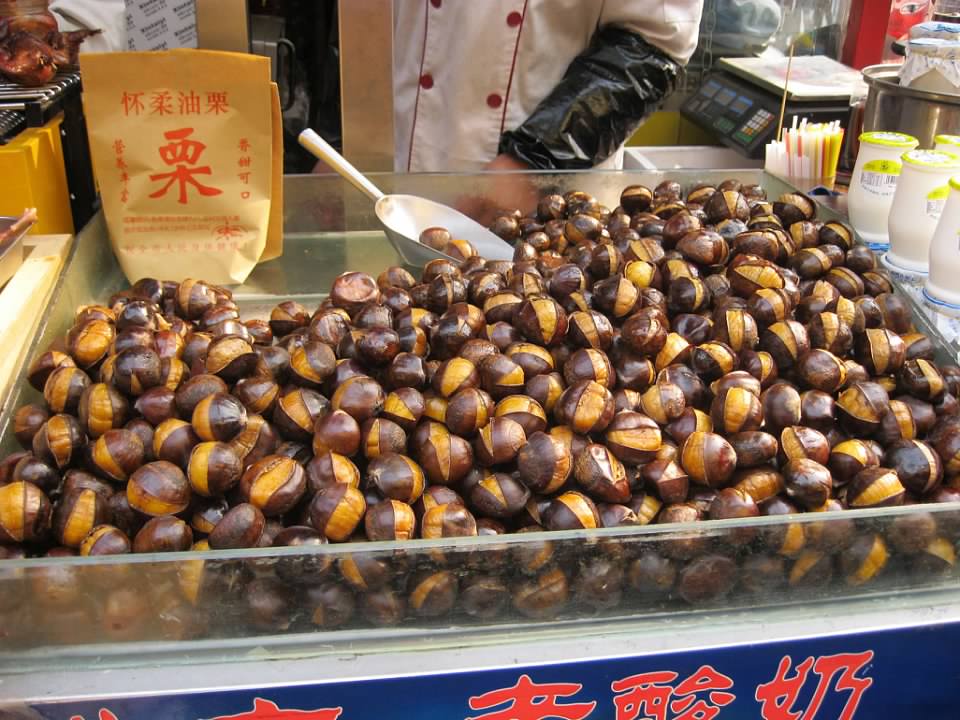 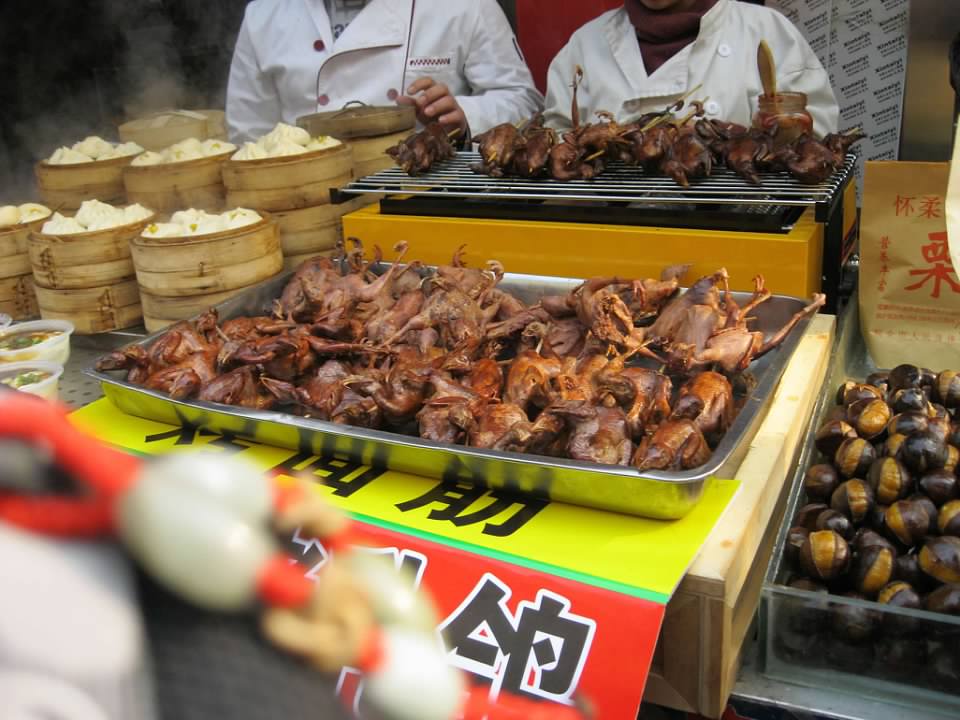 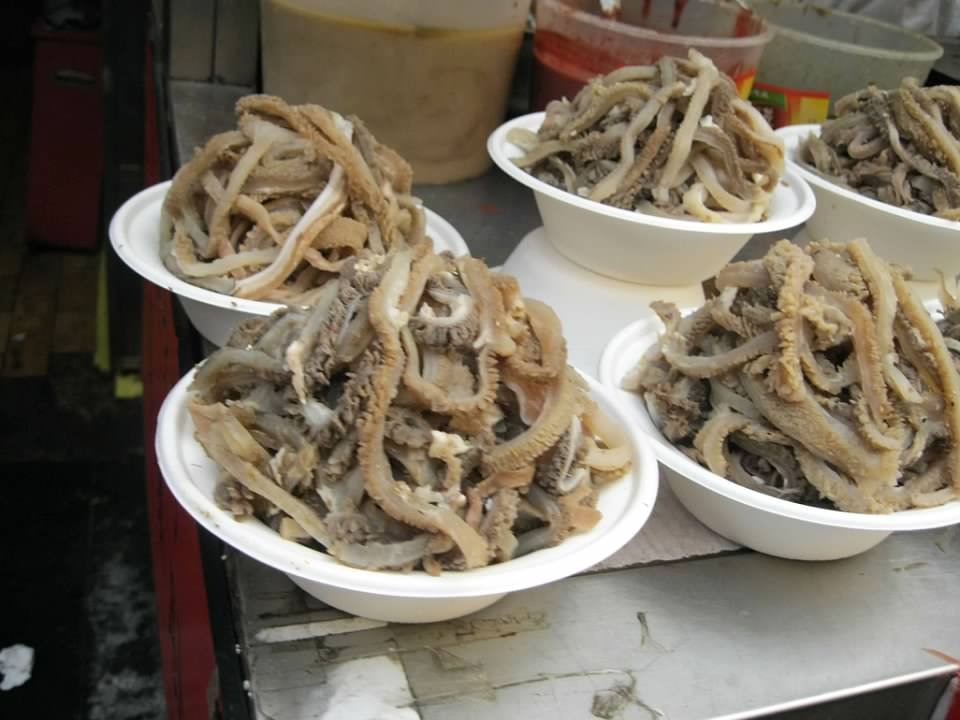 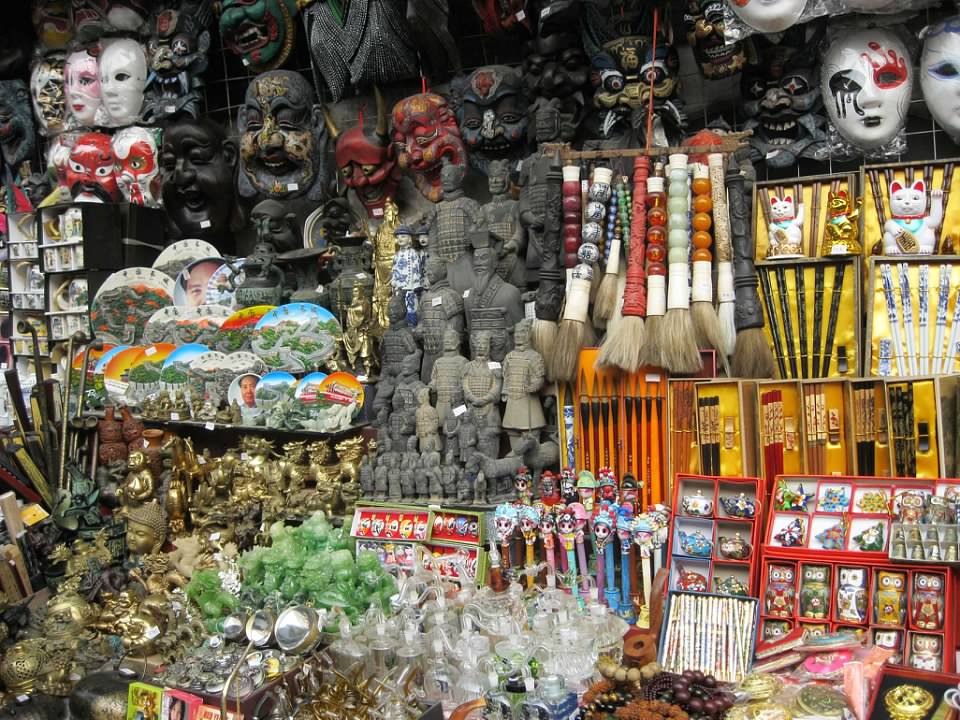 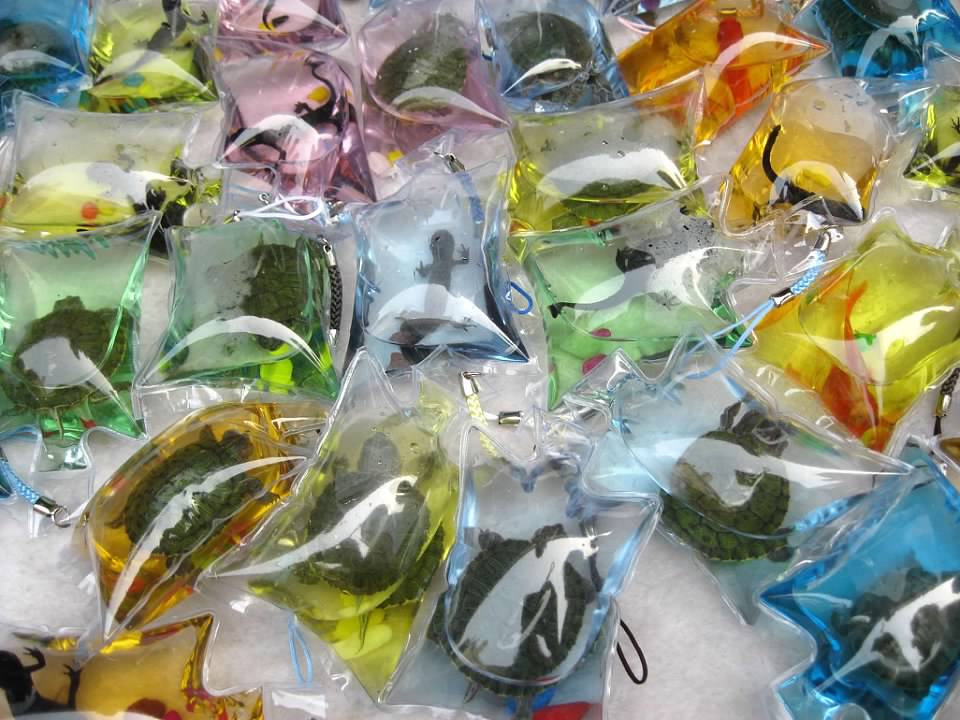 END